Respiratory Anatomy and Physiology
Rasoul Azarfarin MD
Professor of Anesthesiology
Fellowship of Cardiac Anesthesia
Lecture Outline
Basics of the Respiratory System
Functions & functional anatomy
Gas Laws
Ventilation
Diffusion & Solubility
Gas Exchange
Lungs
Tissues
Gas Transport in Blood
Regulation of Ventilation 
Gas levels, pH
Basics of the Respiratory SystemGeneral Functions
Exchange of gases
Directionality depends on gradients!
Atmosphere to blood
Blood to tissues
Regulation of pH
Dependent on rate of CO2 release
Protection
Vocalization
Synthesis
Basics of the Respiratory SystemRespiration
What is respiration?
Respiration = the series of exchanges that leads to the uptake of oxygen by the cells, and the release of carbon dioxide to the lungs
Step 1 = ventilation
Inspiration & expiration
Step 2 = exchange between alveoli (lungs) and pulmonary 	       capillaries (blood)
Referred to as External Respiration
Step 3 = transport of gases in blood
Step 4 = exchange between blood and cells
Referred to as Internal Respiration
Cellular  respiration = use of oxygen in ATP synthesis
Schematic View of Respiration
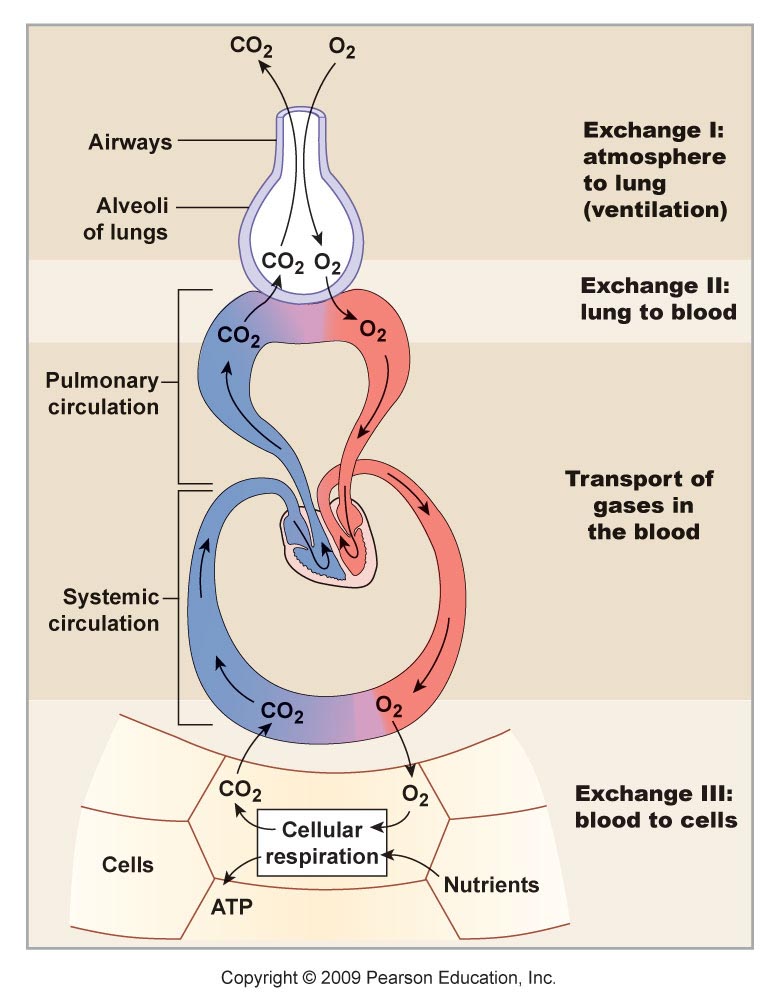 External Respiration
Internal Respiration
Basics of the Respiratory SystemFunctional Anatomy
What structural aspects must be considered in the process of respiration?
The conduction portion
The exchange portion
The structures involved with ventilation
Skeletal & musculature
Pleural membranes
Neural pathways
All divided into
Upper respiratory tract
Entrance to larynx
Lower respiratory tract
Larynx to alveoli (trachea to lungs)
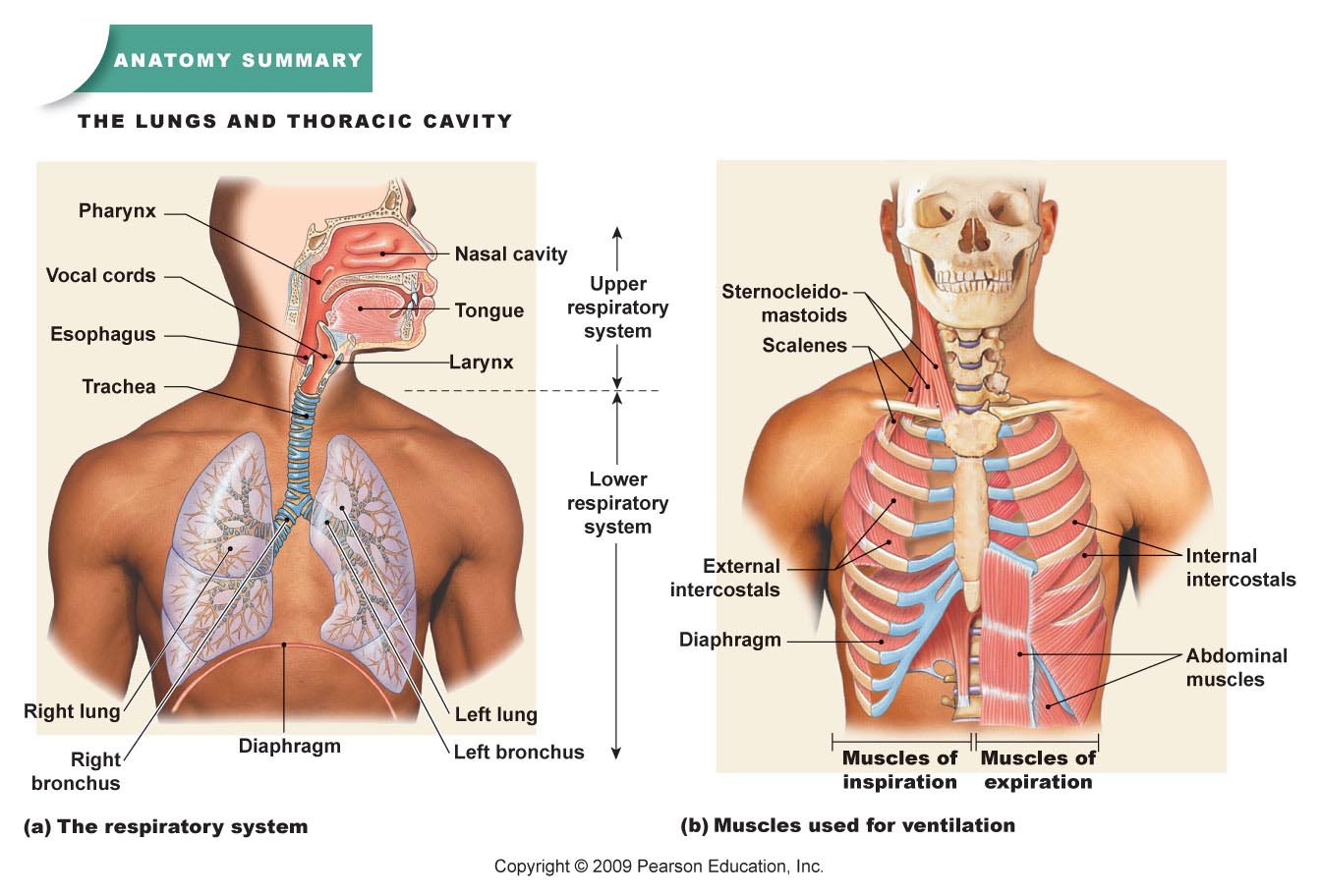 Basics of the Respiratory SystemFunctional Anatomy
Bones, Muscles & Membranes
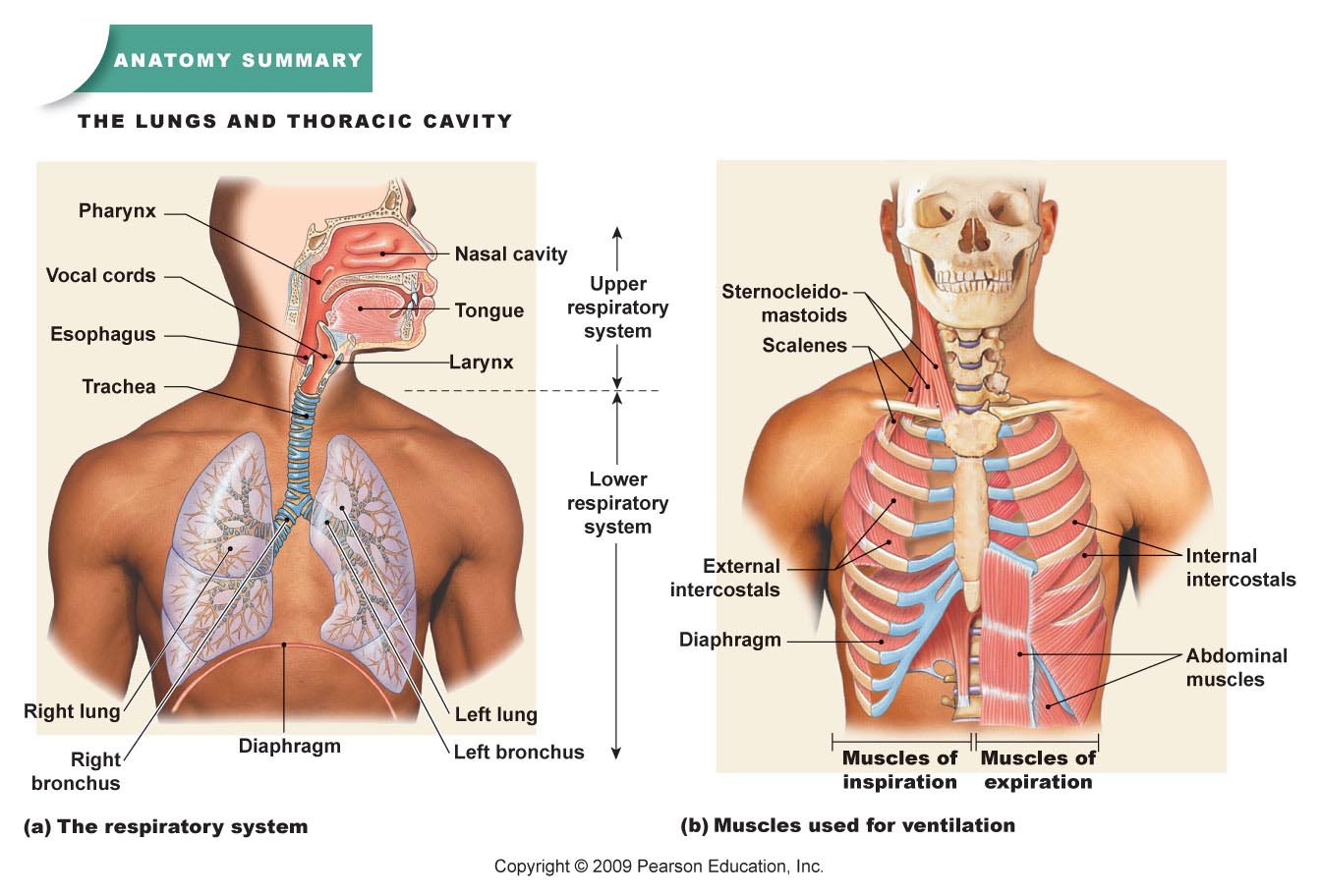 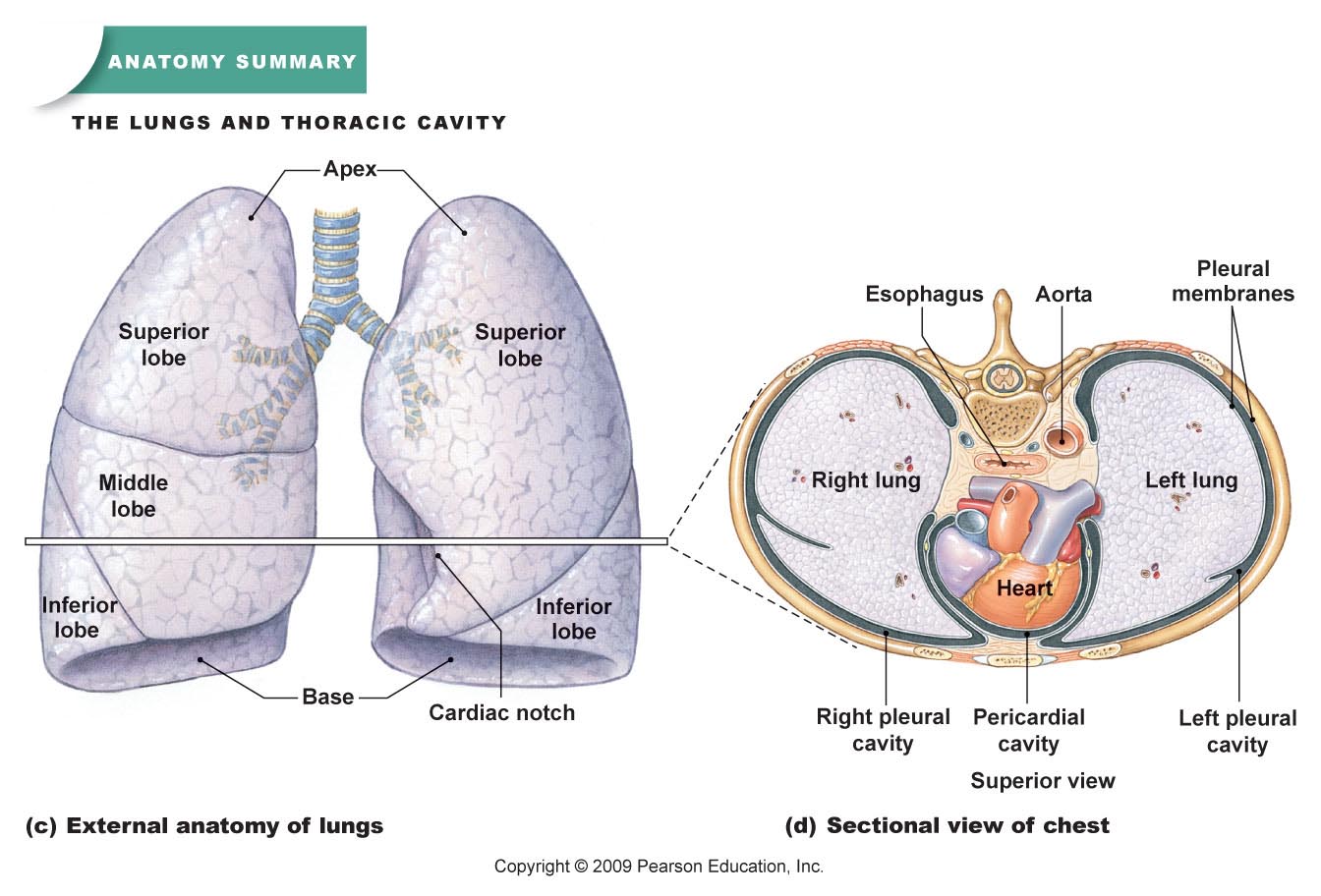 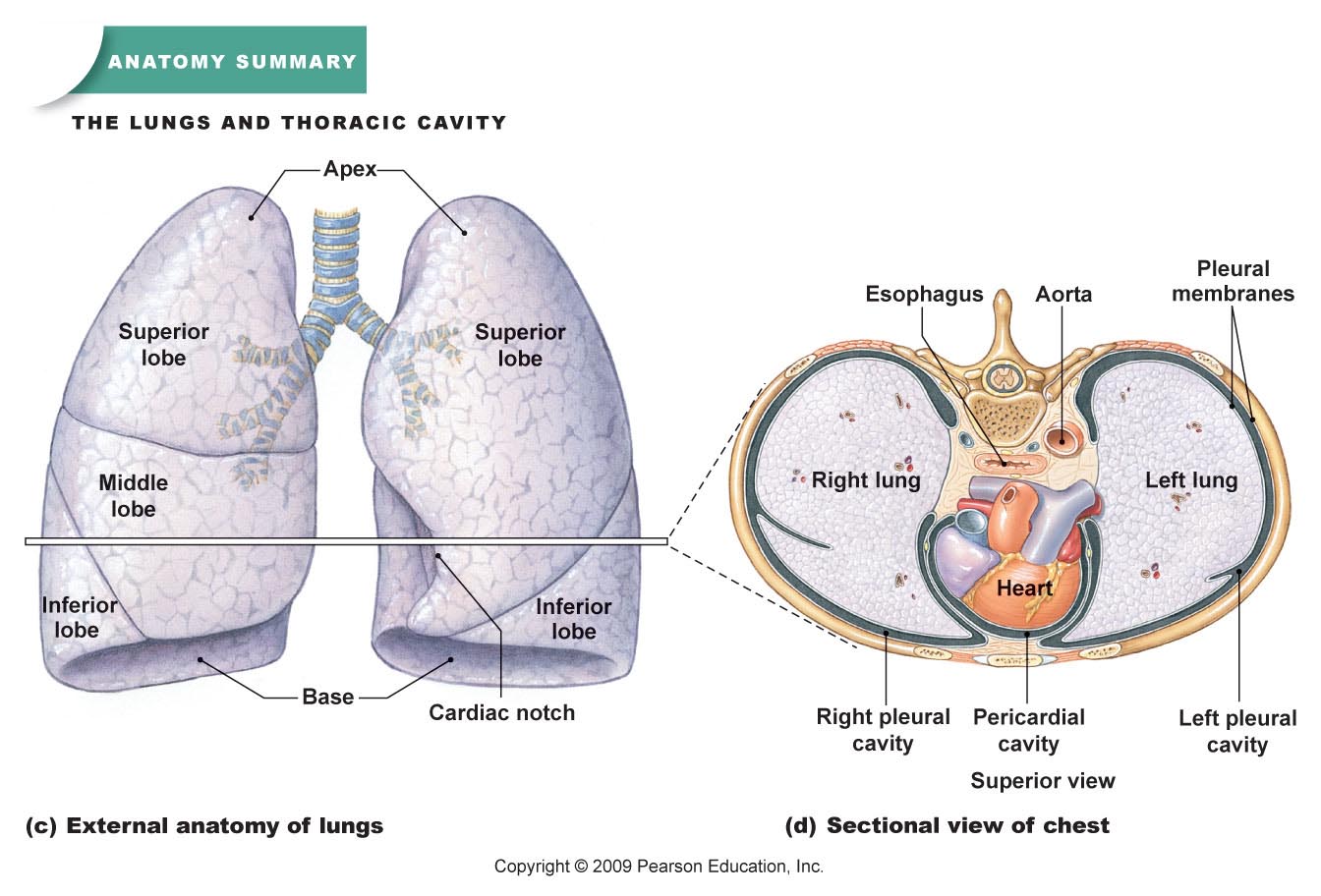 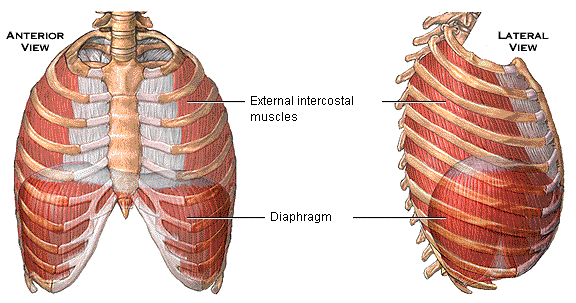 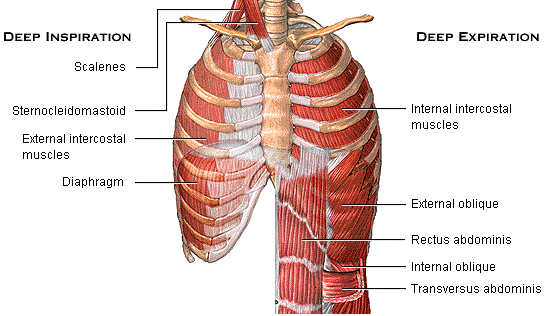 Basics of the Respiratory SystemFunctional Anatomy
Function of these Bones, Muscles & Membranes
Create and transmit a pressure gradient
Relying on 
the attachments of the muscles to the ribs (and overlying tissues)
The attachment of the diaphragm to the base of the lungs and associated pleural membranes
The cohesion of the parietal pleural membrane to the visceral pleural membrane
Expansion & recoil of the lung and therefore alveoli with the movement of the overlying structures
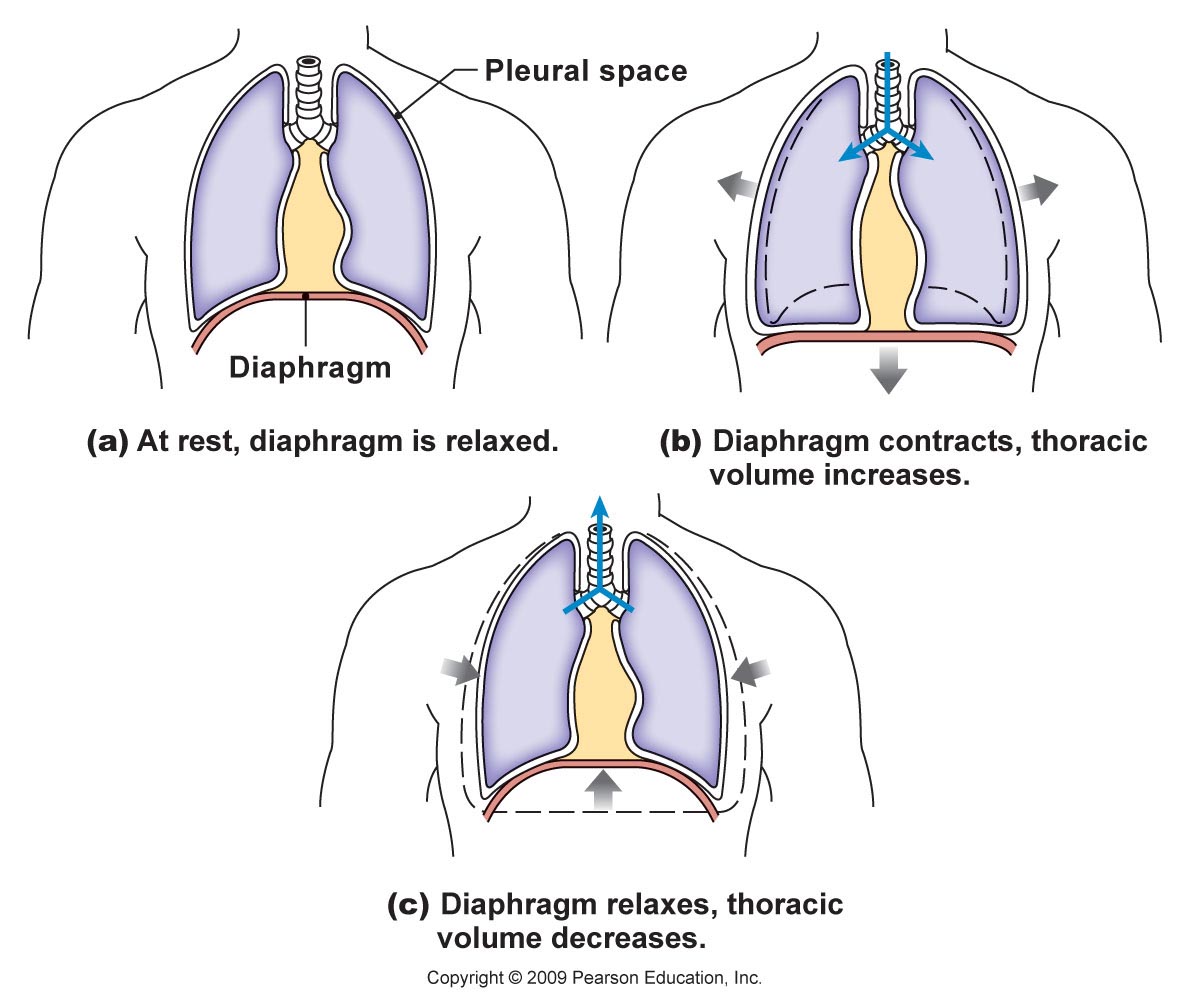 Basics of the Respiratory SystemFunctional Anatomy
Pleural Membrane Detail
Cohesion between parietal and visceral layers is due to serous fluid in the pleural cavity
Fluid (30 ml of fluid) creates an attraction between the two sheets of membrane 
As the parietal membrane expands due to expansion of the thoracic cavity it “pulls” the visceral membrane with it
And then pulls the underlying structures which expand as well
Disruption of the integrity of the pleural membrane will result in a rapid equalization of pressure and loss of ventilation function = collapsed lung or pneumothorax
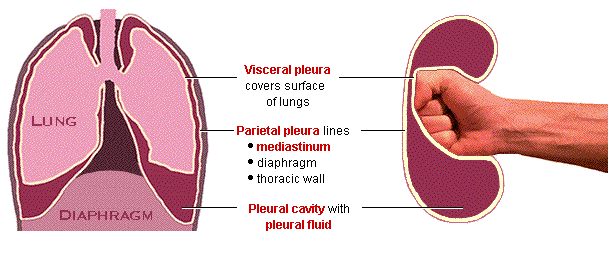 Basics of the Respiratory SystemFunctional Anatomy
The Respiratory Tree
connecting the external environment to the exchange portion of the lungs
similar to the vascular component
larger airway = higher flow & velocity
small cross-sectional area	
smaller airway = lower flow & velocity
large cross-sectional area
Basics of the Respiratory SystemFunctional Anatomy
The Respiratory Tree
Upper respiratory tract is for all intensive purposes a single large conductive tube
The lower respiratory tract starts after the larynx and divides again and again…and again to eventually get to the smallest regions which form the exchange membranes
Trachea
Primary bronchi
Secondary bronchi
Tertiary bronchi
Bronchioles
Terminal bronchioles
Respiratory bronchioles with start of alveoli outpouches
Alveolar ducts with outpouchings of alveoli
conductive portion
exchange portion
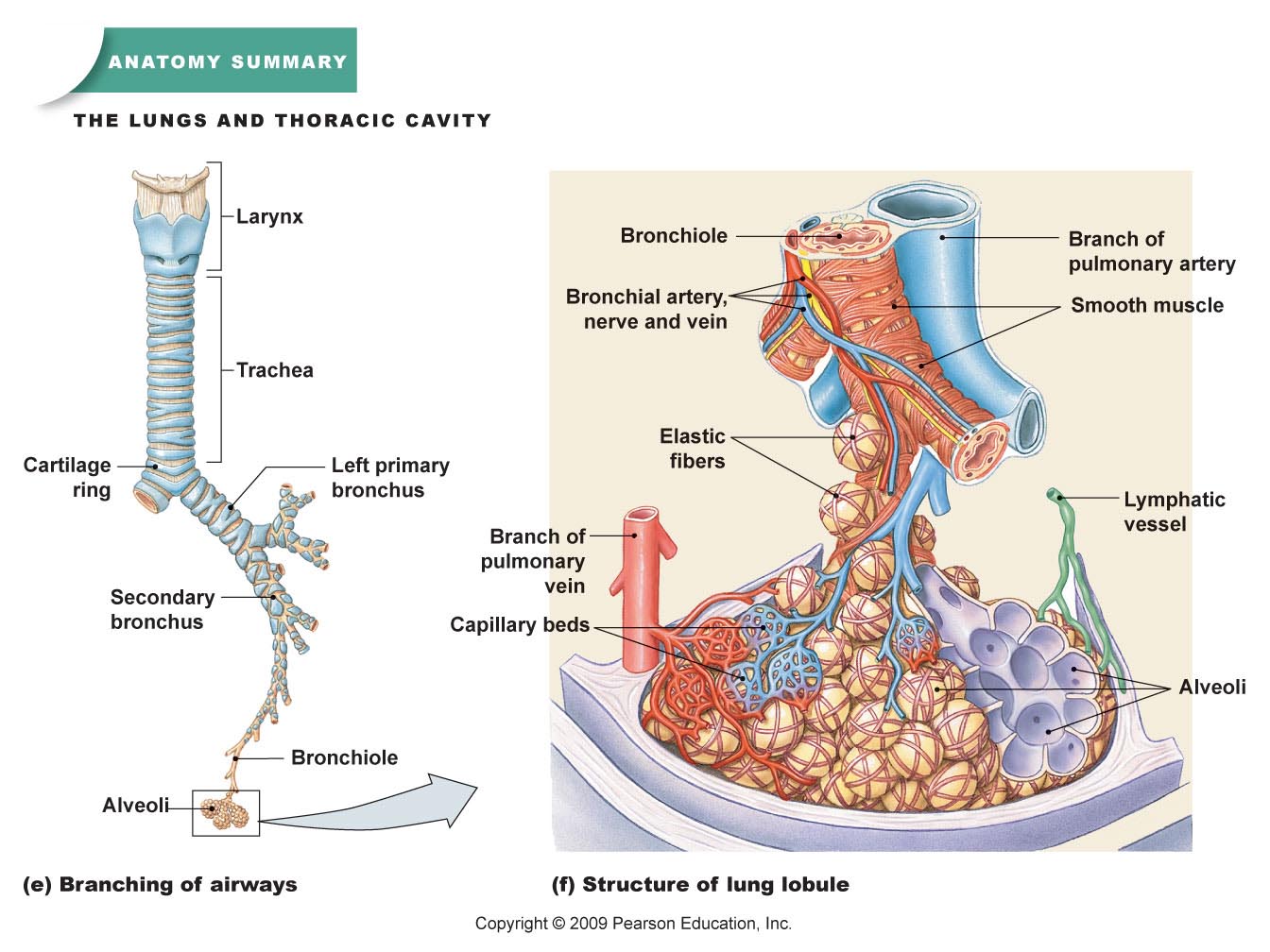 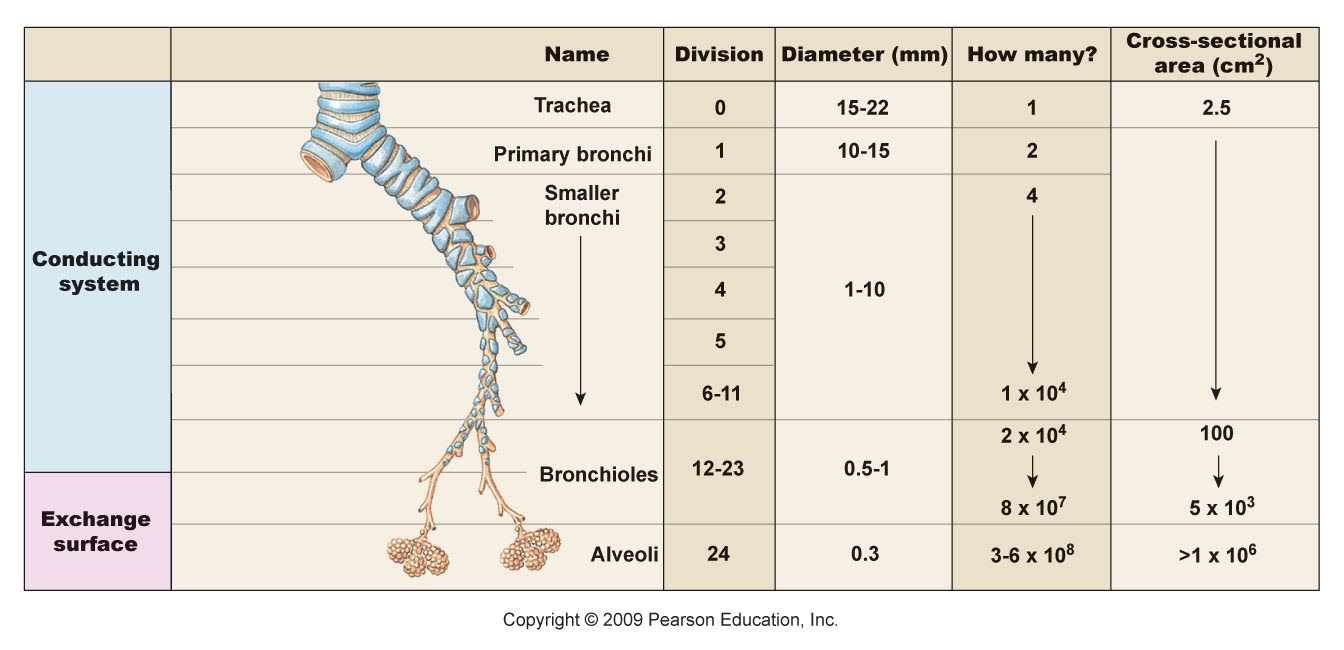 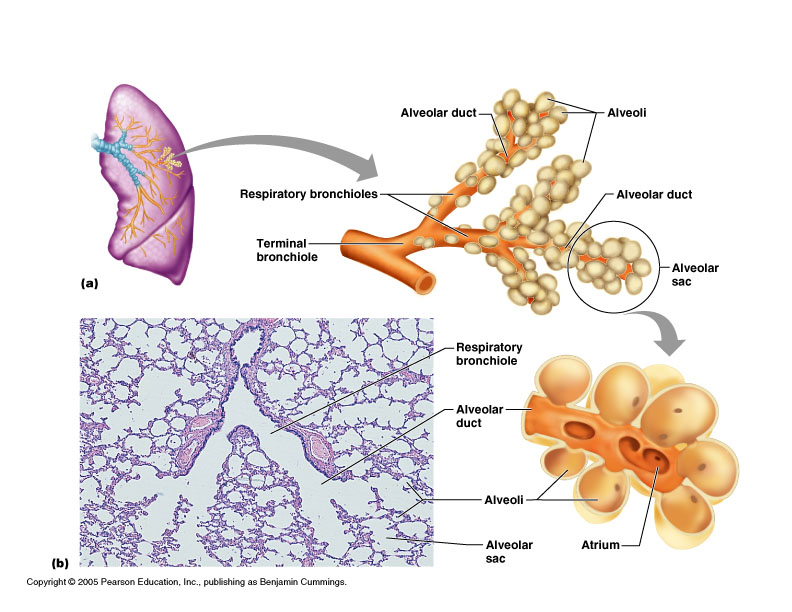 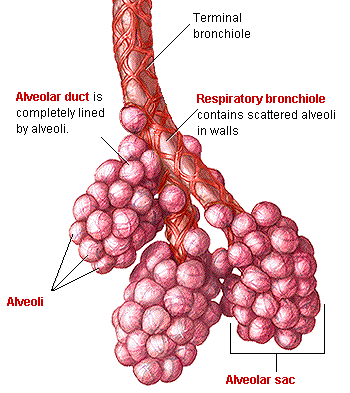 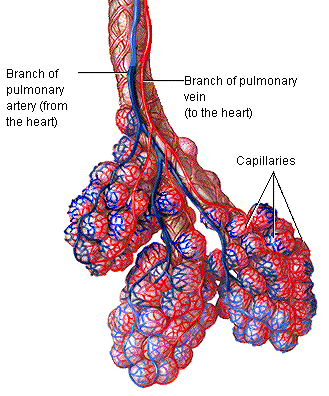 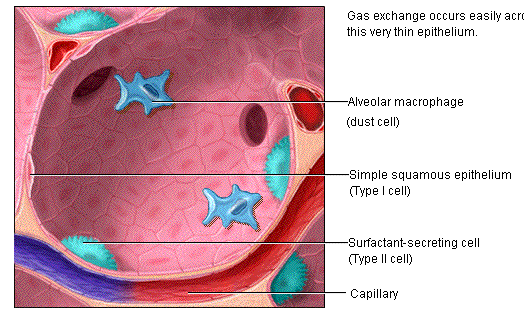 Basics of the Respiratory SystemFunctional Anatomy
What is the function of the upper respiratory tract?
Warm
Humidify 
Filter
Vocalize
Raises incoming air to 37 Celsius
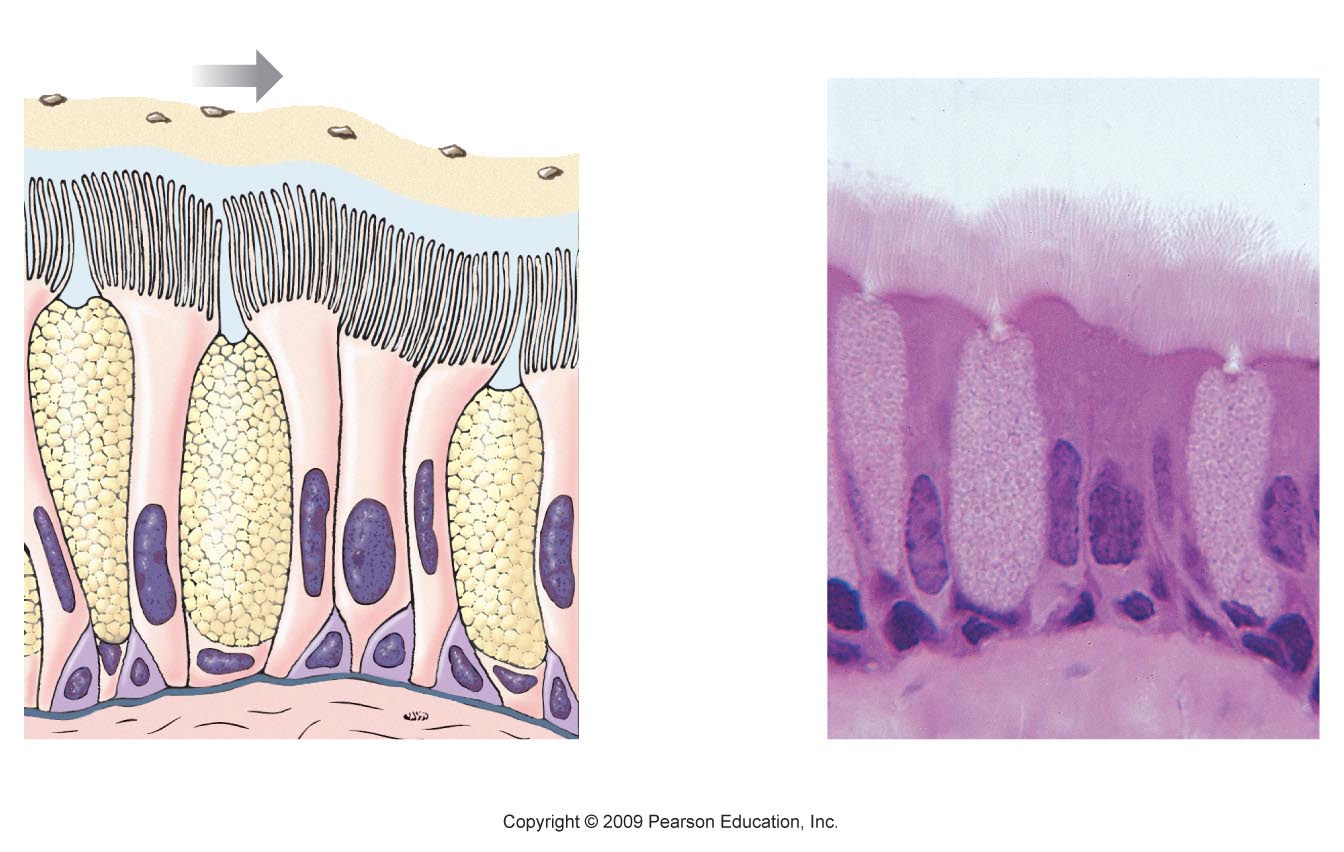 Forms mucociliary escalator
Raises incoming air to 100% humidity
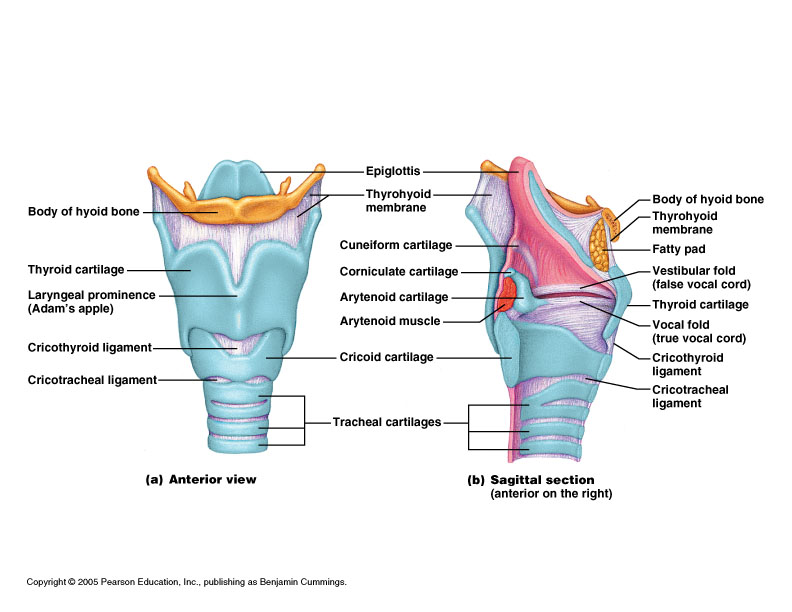 Basics of the Respiratory SystemFunctional Anatomy
What is the function of the lower respiratory tract?
Exchange of gases …. Due to
Huge surface area = 1 x 105  m2 of type I alveolar cells (simple squamous epithelium)
Associated network of pulmonary capillaries
80-90% of the space between alveoli is filled with blood in pulmonary capillary networks
Exchange distance is approx 1 um from alveoli to blood!
Protection
Free alveolar  macrophages (dust cells)
Surfactant produced by type II alveolar cells (septal cells)
Basics of the Respiratory SystemFunctional Anatomy
Characteristics of exchange membrane
High volume of blood through huge capillary network results in
Fast circulation through lungs
Pulmonary circulation = 5L/min through lungs….
Systemic circulation = 5L/min through entire body!
Blood pressure is low…
Means
Filtration is not a main theme here, we do not want a net loss of fluid into the lungs as rapidly as the systemic tissues
Any excess fluid is still returned via lymphatic system
Basics of the Respiratory SystemFunctional Anatomy
Sum-up of functional anatomy
Ventilation?
Exchange?
Vocalization?
Protection?
Respiratory PhysiologyGas Laws
Basic Atmospheric conditions
Pressure is typically measured in mm Hg
Atmospheric pressure is 760 mm Hg
Atmospheric components
Nitrogen = 78% of our atmosphere
Oxygen = 21% of our atmosphere
Carbon Dioxide = .033% of our atmosphere
Water vapor, krypton, argon, …. Make up the rest
A few laws to remember
Dalton’s law
Fick’s Laws of Diffusion
Boyle’s Law
Ideal Gas Law
Respiratory PhysiologyGas Laws
Dalton’s Law
Law of Partial Pressures
“each gas in a mixture of gases will exert a pressure independent of other gases present”
Or
The total pressure of a mixture of gases is equal to the sum of the individual gas pressures.
What does this mean in practical application?
If we know the total atmospheric pressure (760 mm Hg) and the relative abundances of gases (% of gases)
We can calculate individual gas effects!
Patm x % of gas in atmosphere = Partial pressure of any atmospheric gas
PO2 = 760mmHg x 21% (.21) = 160 mm Hg
Now that we know the partial pressures we know the gradients that will drive diffusion!
Respiratory PhysiologyGas Laws
Fick’s Laws of Diffusion
Things that affect rates of diffusion
Distance to diffuse
Gradient sizes
Diffusing molecule sizes
Temperature
What is constant & therefore out of our realm of concern?
So it all comes down to partial pressure gradients of gases… determined by Dalton’s Law!




Respiratory PhysiologyGas Laws
Boyle’s Law
Describes the relationship between pressure and volume
“the pressure and volume of a gas in a system are inversely related”
P1V1 = P2V2
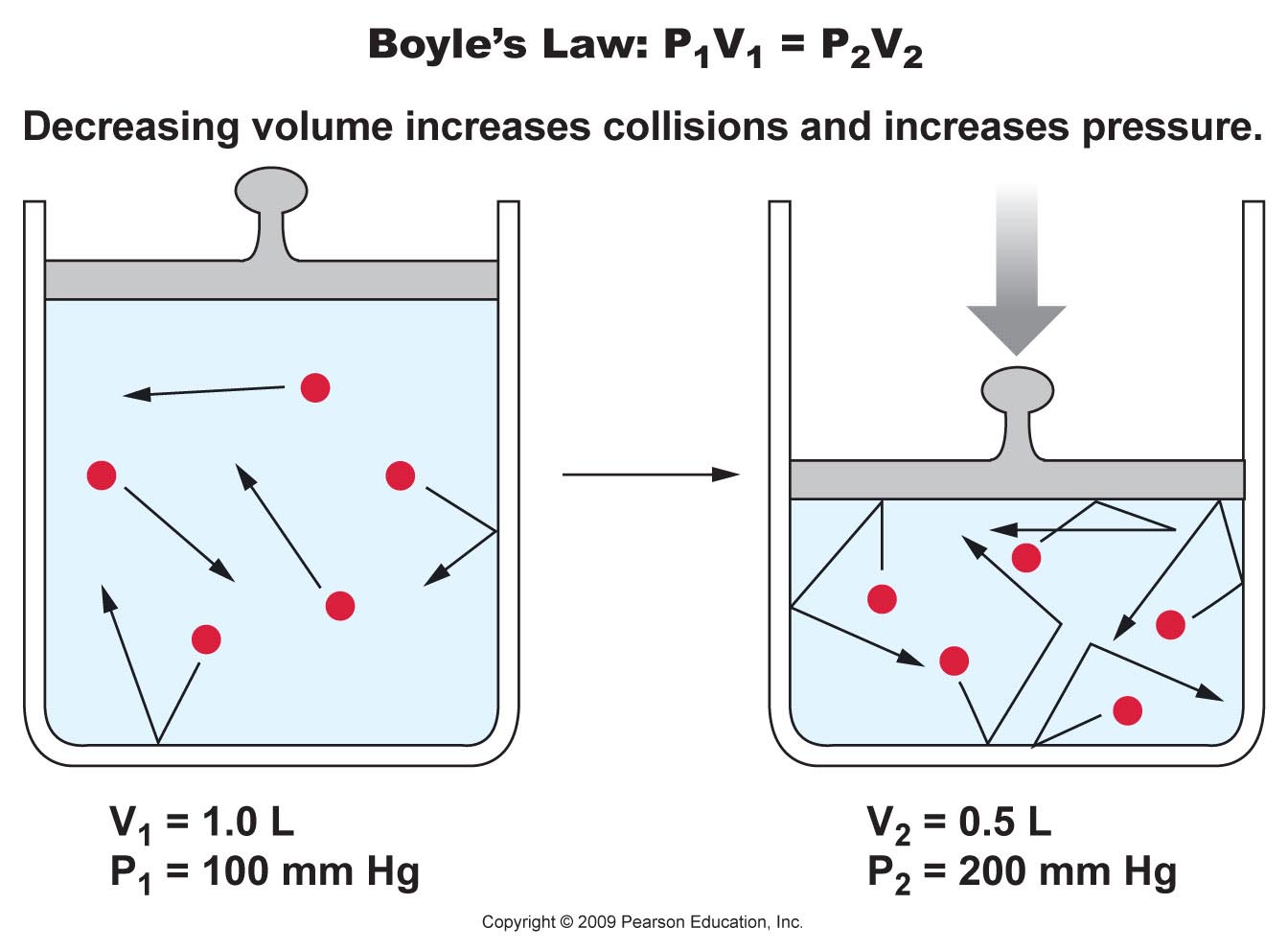 Respiratory PhysiologyGas Laws
How does Boyle’s Law work in us?
As the thoracic cavity (container) expands the volume must up and pressure goes down
If it goes below 760 mm Hg what happens?
As the thoracic cavity shrinks the volume must go down and pressure goes up
If it goes above 760 mm Hg what happens
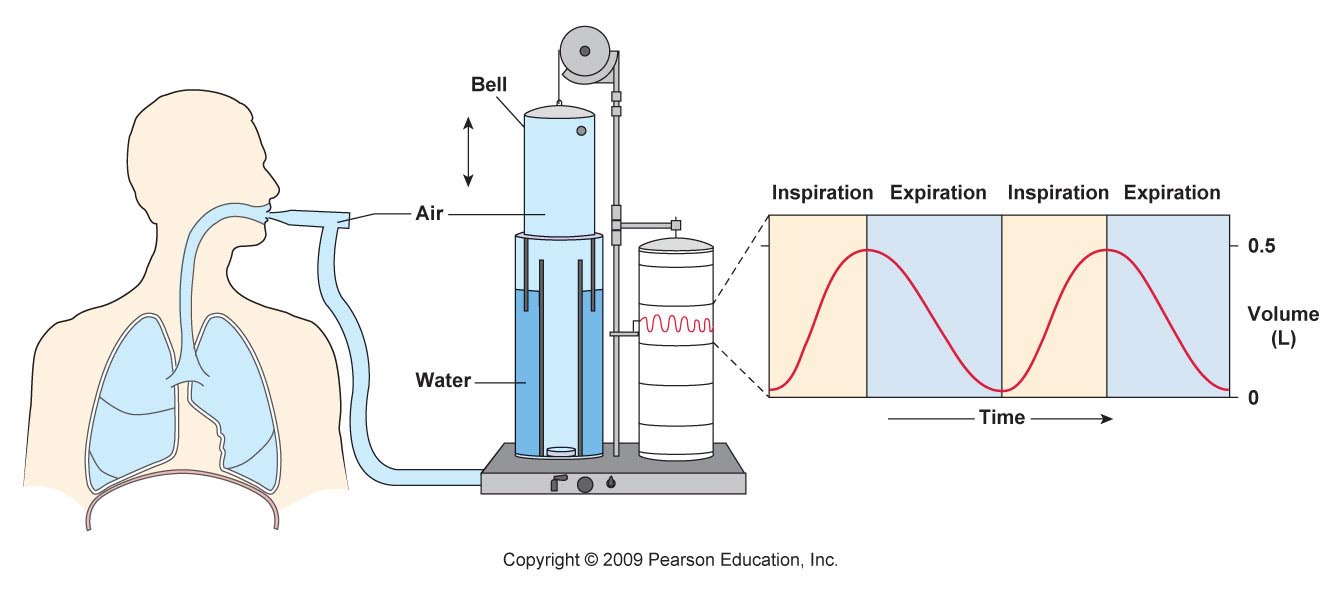 Respiratory PhysiologyGas Laws
Ideal Gas law
The pressure and volume of a container of gas is directly related to the temperature of the gas and the number of molecules in the container
PV = nRT
n = moles of gas
T = absolute temp
R = universal gas constant @ 8.3145 J/K·mol
Do we care?
Respiratory PhysiologyGas Laws
Can’t forget about poor Charles and his law or Henry and his law
Aptly named … Charles’s Law & Henry’s Law
As the temp goes up in a volume of gas the volume rises proportionately
VT
At a constant temperature, the amount of a given gas dissolved in a given type and volume of liquid is directly proportional to the partial pressure of that gas in equilibrium with that liquid.ORthe solubility of a gas in a liquid at a particular temperature is proportional to the pressure of that gas above the liquid. 
*also has a constant which is different for each gas
Ventilation
Terminology
Inspiration = the movement of air into the respiratory tracts (upper & lower)
Expiration = movement of air out of the respiratory tracts
Respiratory cycle is one inspiration followed by an expiration
Cause of Inspiration?
Biological answer
Contraction of the inspiratory muscles causes an increase in the thoracic cavity size, thus allowing air to enter the respiratory tract
Physics answer
As the volume in the thoracic cavity increases (due to inspiratory muscle action) the pressure within the respiratory tract drops below atmospheric pressure, creating a pressure gradient which causes molecular movement to favor moving into the respiratory tract
Cause of Expiration?
Ventilation
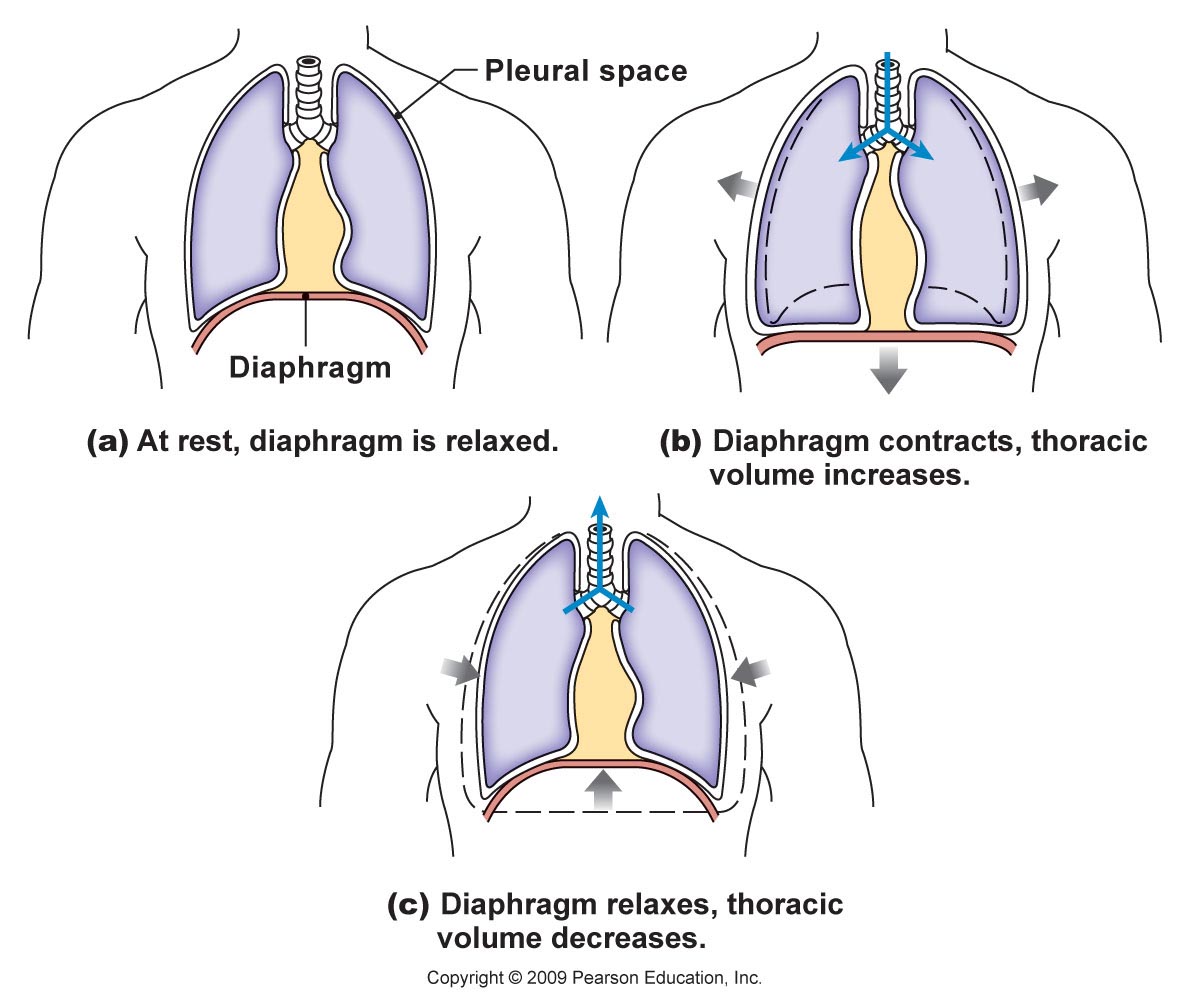 Besides the diaphragm (only creates about 60-75% of the volume change) what are the muscles of inspiration & expiration?
Ventilation
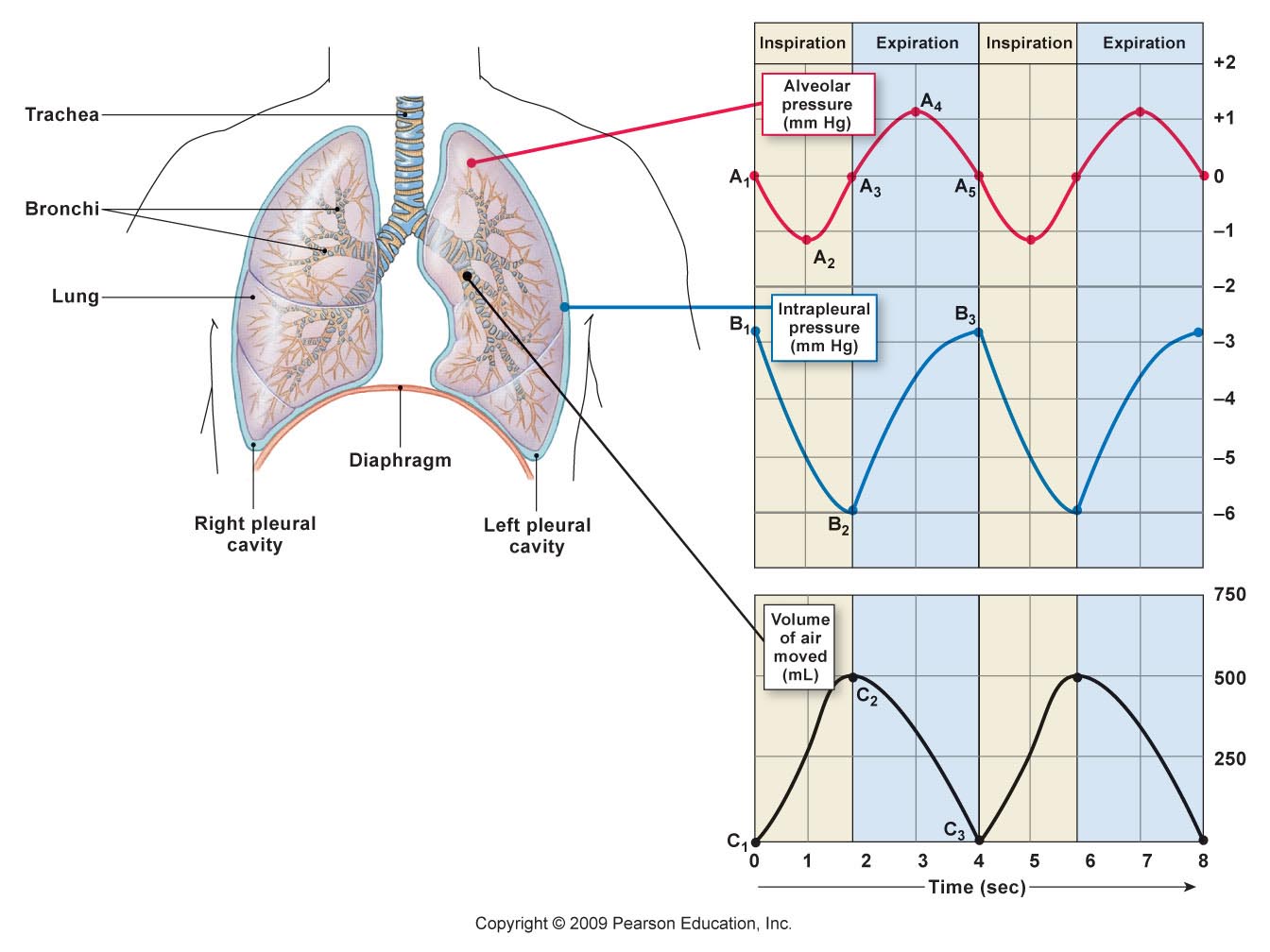 What is the relationship between alveolar pressure and intrapleural pressure and the volume of air moved?
Ventilation
What are the different respiratory patterns?
Quiet breathing (relaxed)
Forced inspirations & expirations
Respiratory volumes follow these respiratory patterns…
Ventilation
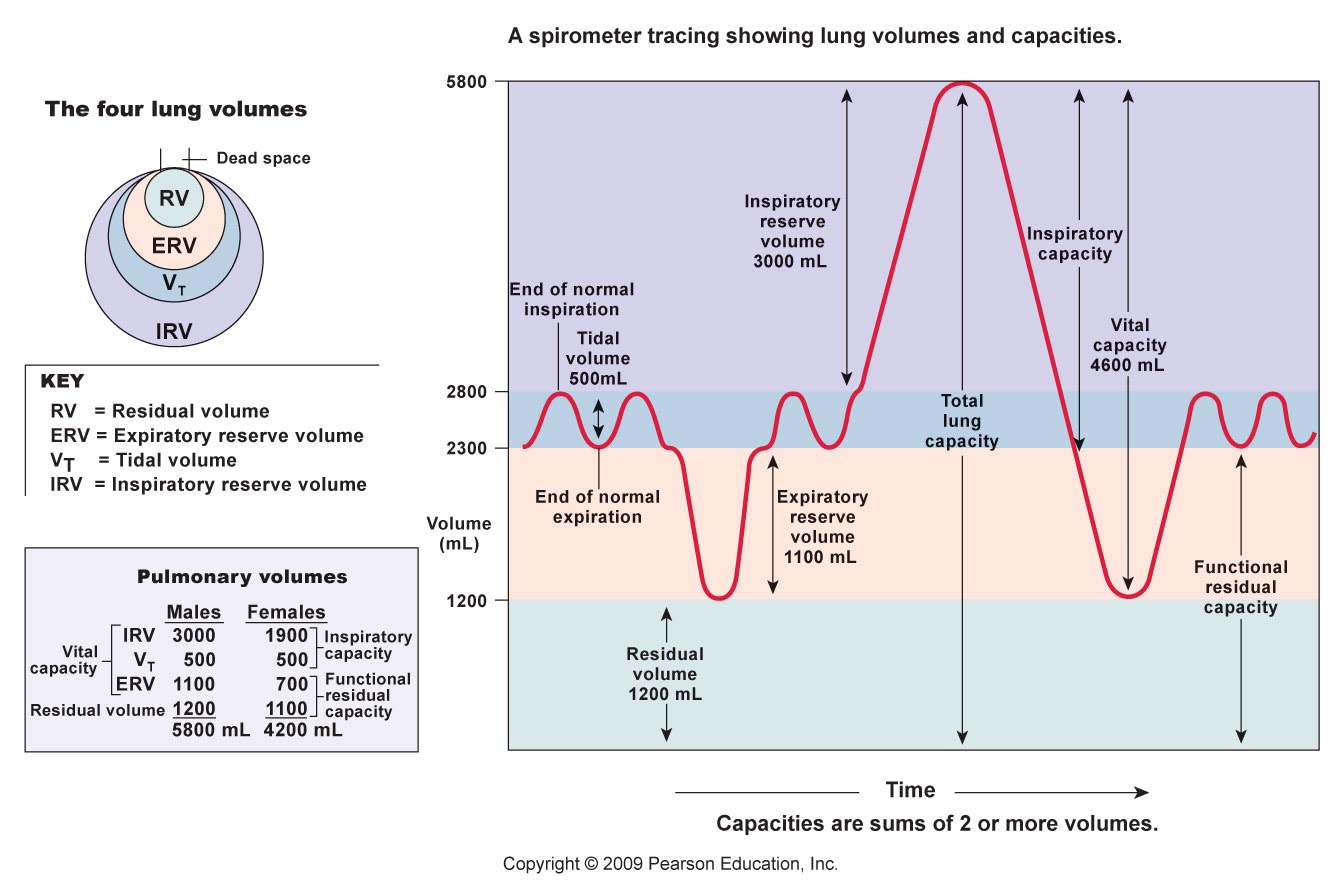 Ventilation
Inspiration
Occurs as alveolar pressure drops below atmospheric pressure
For convenience atmospheric pressure = 0 mm Hg
A (-) value then indicates pressure below atmospheric P
A (+) value indicates pressure above atmospheric P
At the start of inspiration (time = 0),
atmospheric pressure = alveolar pressure
No net movement of gases!
At time 0 to 2 seconds
Expansion of thoracic cage and corresponding pleural membranes and lung tissue causes alveolar pressure to drop to -1 mm Hg
Air enters the lungs down the partial pressure gradient
Ventilation
Expiration
Occurs as alveolar pressure elevates above atmospheric pressure due to a shrinking thoracic cage
At time 2-4 seconds
Inspiratory muscles relax, elastic tissue of corresponding structures initiates a recoil back to resting state
This decreases volume and correspondingly increases alveolar pressure to 1 mm Hg
This is above atmospheric pressure, causing…?
At time 4 seconds
Atmospheric pressure once again equals alveolar pressure and there is no net movement
Ventilation
Both inspiration and expiration can be modified
Forced or active inspiration
Forced or active expiration

The larger and quicker the expansion of the thoracic cavity, the larger the gradient and
The faster air moves down its pressure gradient
Ventilation
Things to consider
surfactant effect

airway diameter

Minute volume respiration (ventilation rate times tidal volume) & anatomical dead space
Leading to a more accurate idea of alveolar ventilation rates

Changes in ventilation patterns
Ventilation
Surfactant is produced by the septal cells
Disrupts the surface tension & cohesion of water molecules
Impact?
prevents alveoli from sticking together during expiration
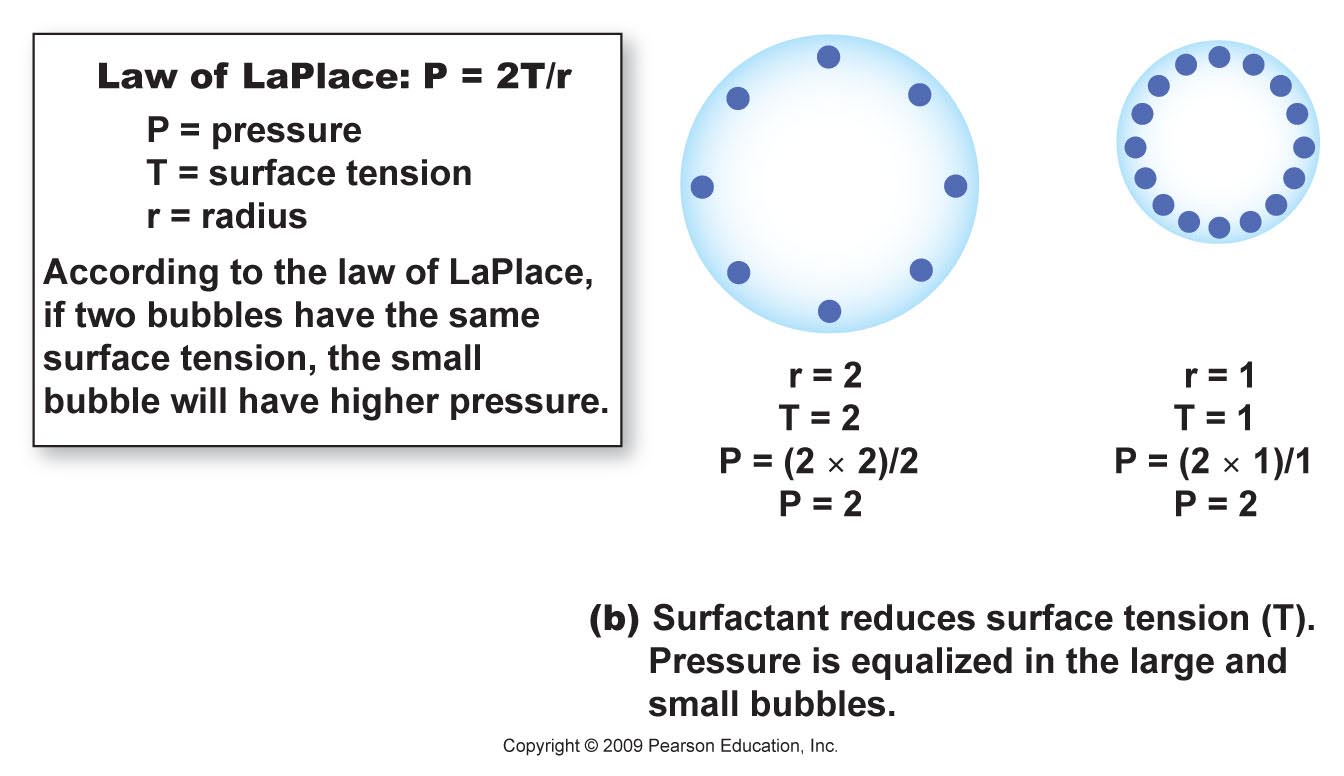 Ventilation
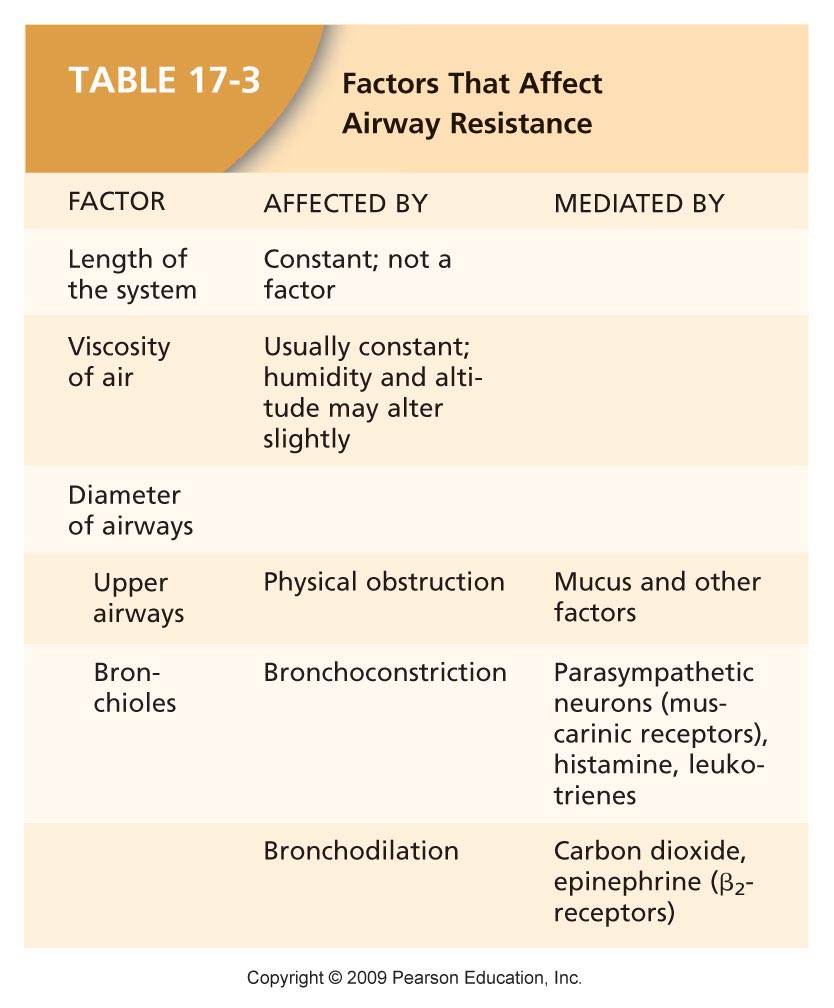 Airway diameter & other factors that affect airway resistance?
Ventilation
The relationship between minute volume (total pulmonary ventilation)  and alveolar ventilation & the subsequent “mixing” of air
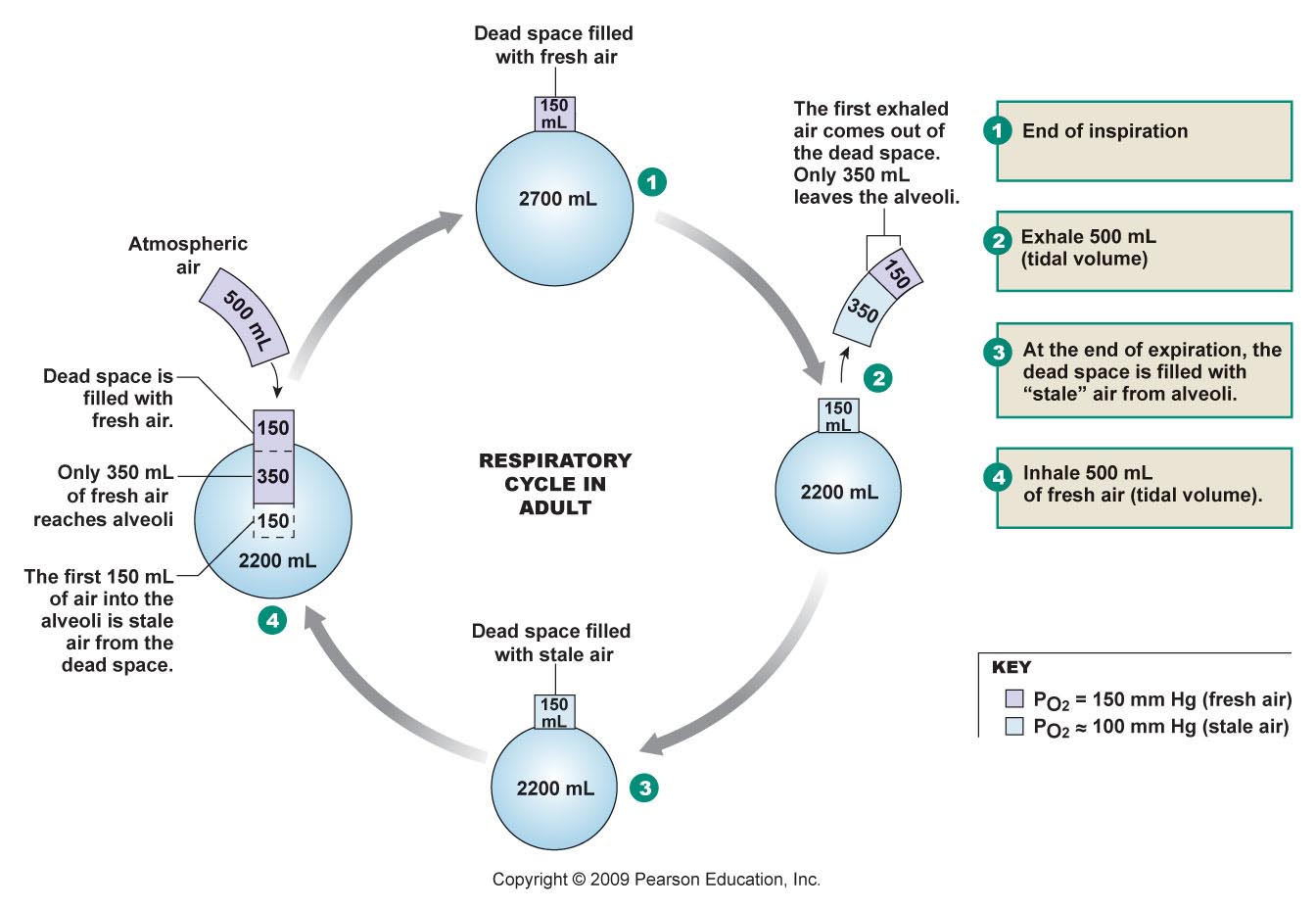 Gas Exchange
Partial Pressure
Each gas in atmosphere contributes to the entire atmospheric pressure, denoted as P
Gases in liquid
Gas enters liquid and dissolves in proportion to its partial pressure
O2 and CO2 Exchange by DIFFUSION
PO2 is 105 mmHg in alveoli and 40 in alveolar capillaries
PCO2 is 45 in alveolar capillaries and 40 in alveoli
Partial Pressures
Oxygen is 21% of atmosphere
760 mmHg x .21 = 160 mmHg PO2
This mixes with “old” air already in alveolus to arrive at PO2 of 105 mmHg
Partial Pressures
Carbon dioxide is .04% of atmosphere
760 mmHg x .0004 = .3 mm Hg PCO2
This mixes with high CO2 levels from residual volume in the alveoli to arrive at PCO2 of 40 mmHg
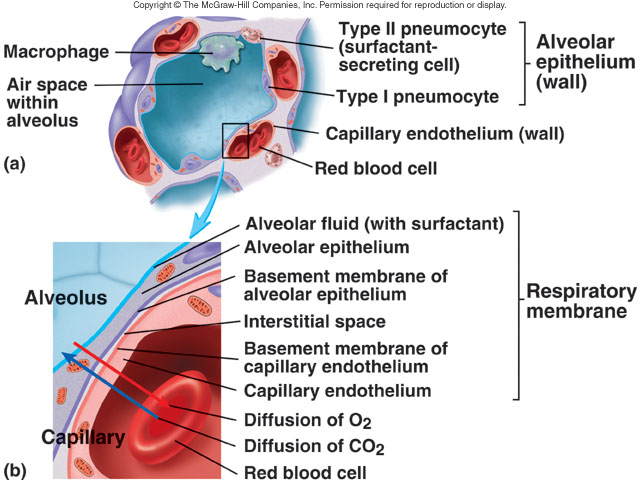 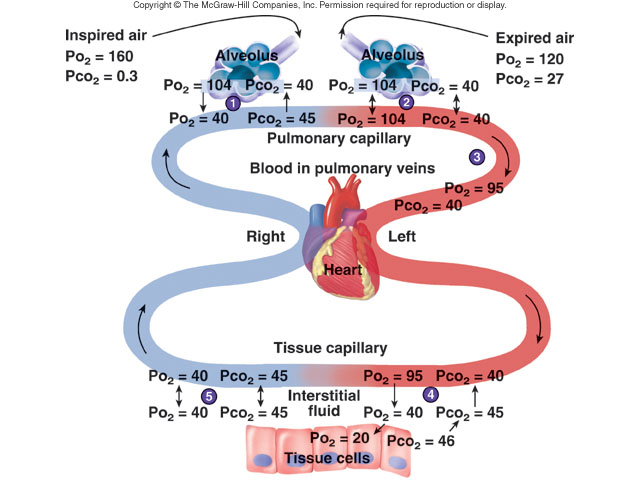 Gas Transport
O2 transport in blood
Hemoglobin – O2 binds to the heme group on hemoglobin, with 4 oxygens/Hb
PO2
PO2 is the most important factor determining whether O2 and Hb combine or dissociate
O2-Hb Dissociation curve
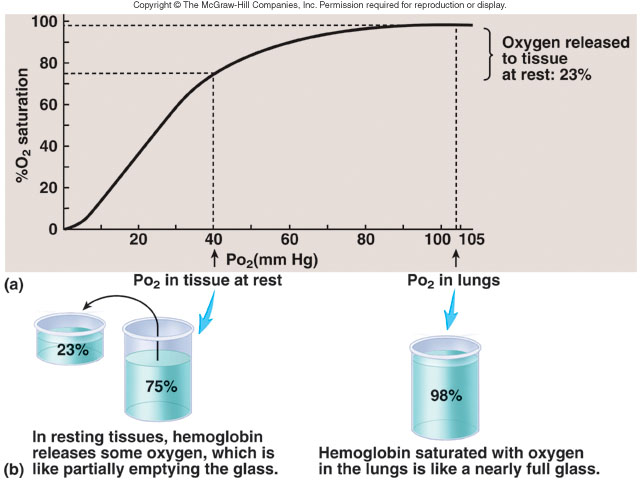 Gas Transport
pH
CO2
Temperature
DPG
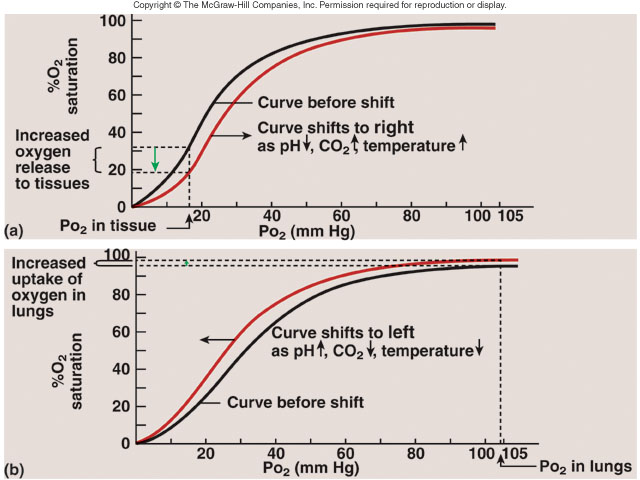 Oxygen
Carbon Dioxide
Gas Transport
CO2 transport
7% in plasma
23% in carbamino compounds (bound to globin part of Hb)
70% as Bicarbonate
Carbon Dioxide
CO2 + H2O <->H2CO3<->H+ + HCO3-
Enzyme is Carbonic Anhydrase
Chloride shift to compensate for bicarbonate moving in and out of RBC
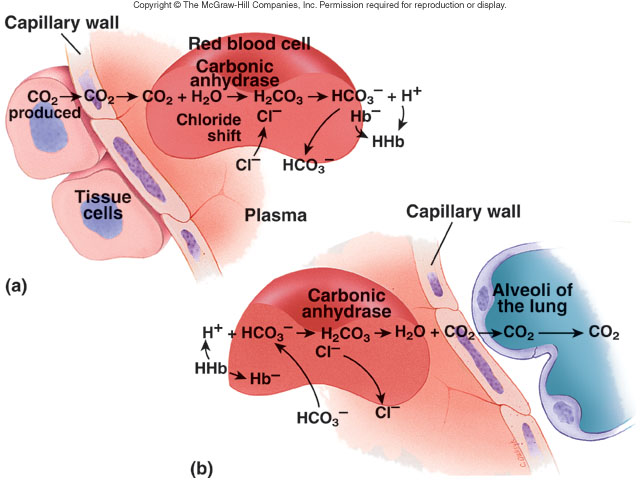 Blood pH
Arterial blood (Oxygenated)
7.41
Venous blood (Deoxygenated)
7.37 (slightly more acidic but buffered by blood buffers)
In exercise venous blood can drop to 6.9
Respiratory exchange ratio
Ratio of CO2 output to O2 uptake
R= 4/5=.8 
What happens to Oxygen in the cells
converted to carbon dioxide (80%)
converted to water (20%)
As fatty acid utilization for E increases the percentage of metabolic water generated from O2 increases to a maximum of 30%.
If only CHO are used for energy no metabolic water is generated from O2,  all O2 is converted to CO2
Respiratory Centers
Located in brain stem
Dorsal & Ventral Medullary group
Pneumotaxic & Apneustic centers
Affect rate and depth of ventilation
Influenced by:
higher brain centers
peripheral mechanoreceptors
peripheral & central chemoreceptors
Controls of Respiration
Medullary Rhythmicity Area
Medullary Inspiratory Neurons are main control of breathing
Pons neurons influence inspiration, with Pneumotaxic area limiting inspiration and Apneustic area prolonging inspiration.
Lung stretch receptors limit inspiration from being too deep
Controls
Medullary Rhythmicity Area
Medullary Expiratory Neurons
Only active with exercise and forced expiration
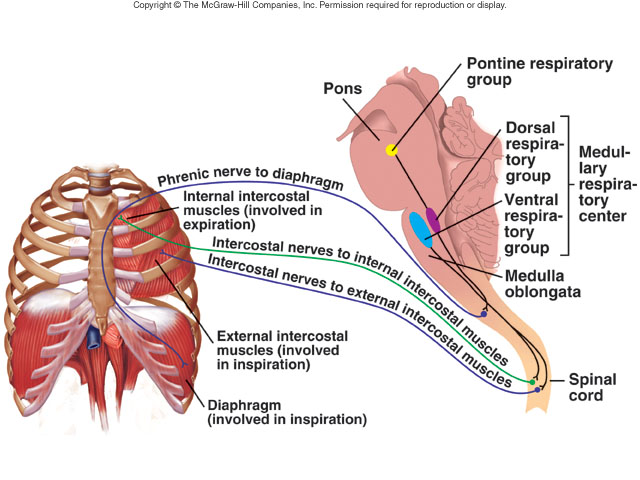 Autonomic control of airways
Efferent Neural control
SNS-beta receptors causing dilatation
direct effect weak due to sparse innervation
indirect effect predominates via circulating epinephrine
Parasympathetic-muscarinic receptors causing constriction
NANC nerves (non-adrenergic, non-cholinergic)
Inhibitory release VIP and NO  bronchodilitation
Stimulatory  bronchoconstriction, mucous secretion, vascular hyperpermeability, cough, vasodilation  “neurogenic inflammation”
Autonomic control of airways
Afferent nerves
Slow adapting receptors
Associated with smooth muscle of proximal airways
Stretch receptors
Involved in reflex control of breathing  and cough reflex
Rapidly adapting receptors 
Sensitive to mechanical + , protons, low Cl- solutions, histamine, cigarette smoke, ozone, serotonin, PGF 2
Some responses may be secondary to mechanical distortion produced by bronchoconstriction
Autonomic control of airways
C-fibers  (high density)
Contain neuropeptides
Substance P, neurokinin A, calcitonin gene-related peptide
Selectively + by capsaicin
Also activated by bradykinin, protons, hyperosmole solutions and cigarette smoke
Patterns of Breathing
Eupnea
normal breathing (12-17 B/min, 500-600 ml/B)
Hyperpnea
 pulmonary ventilation matching  metabolic demand
Hyperventilation ( CO2)
 pulmonary ventilation > metabolic demand
Hypoventilation  ( CO2)
 pulmonary ventilation < metabolic demand
Patterns of breathing (cont.)
Tachypnea
 frequency of respiratory rate
Apnea
Absense of breathing.  e.g.  Sleep apnea
Dyspnea
Difficult or labored breathing
Orthopnea
Dyspnea when recumbent, relieved when upright.  e.g. congestive heart failure, asthma, lung failure
Ventilation-Perfusion ratios
Normally alveolar ventilation is matched to pulmonary capillary perfusion at a rate of 4L/min of air to 5L/min of blood
4/5 = .8  is the normal V/P ratio
If the ratio decreases, it is usually due to a problem with decreased ventilation
If the ratio increases, it is usually due to a problem with decreased perfusion of lungs
Ventilation-Perfusion ratios
A decreased V/P ratio as ventilation goes to zero
Not enough ventilation for the amount of pulmonary blood flow (perfusion)
Alveolar PO2 will decrease toward 40 mmHg
Alveolar PCO2 will increase toward 45 mmHg
Results in an increase in “physiologic shunt blood”- blood that is not oxygenated as it passes the lung
Ventilation-Perfusion ratios
An increased V/P ratio due to a decreased perfusion of the lungs from the RV
Not enough pulmonary blood flow (perfusion) for the amount of ventilation
Alveolar PO2 will increase toward 149 mmHg
Alveolar PCO2 will decrease toward O mmHg
Results in an increase of physiologic dead space- area in the lungs where oxygenation is not taking place 
includes non functional alveoli
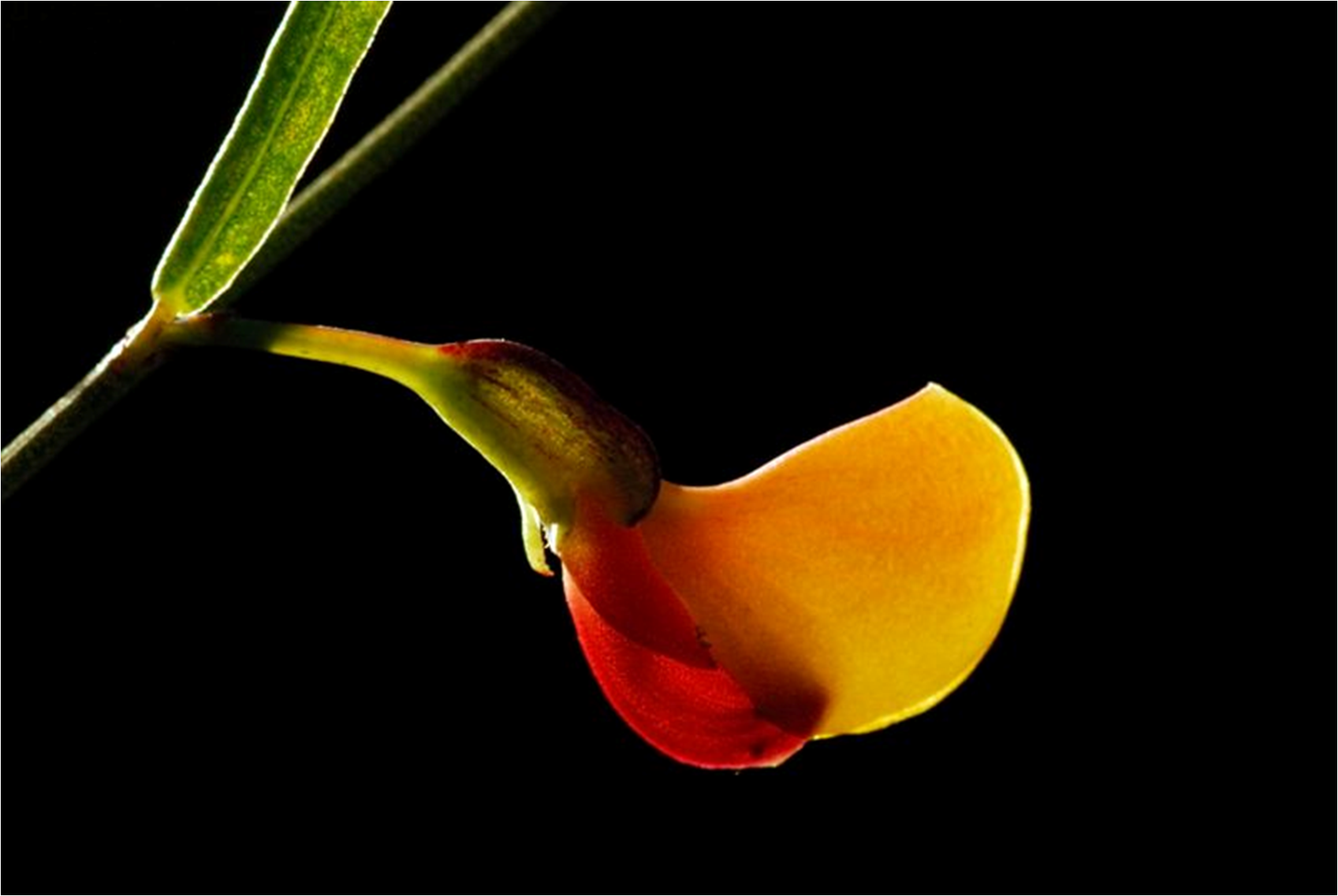 Thank You
Controls of rate and depth of respiration
Arterial PO2
When PO2 is VERY low, ventilation increases
Arterial PCO2
The most important regulator of ventilation, small increases in PCO2, greatly increases ventilation
Arterial pH
As hydrogen ions increase, alveolar ventilation increases, but hydrogen ions cannot diffuse into CSF as well as CO2